Treatment of Relapsed/Refractory CLL; Novel and Investigational StrategiesDeborah Stephens, DO
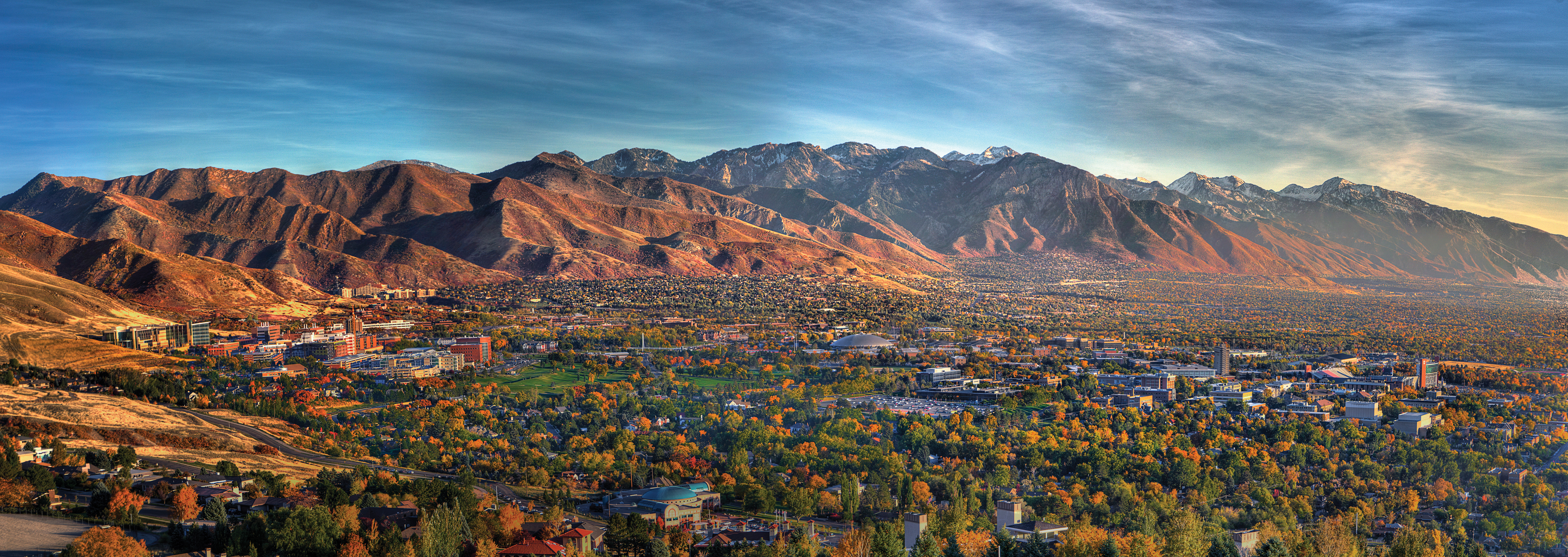 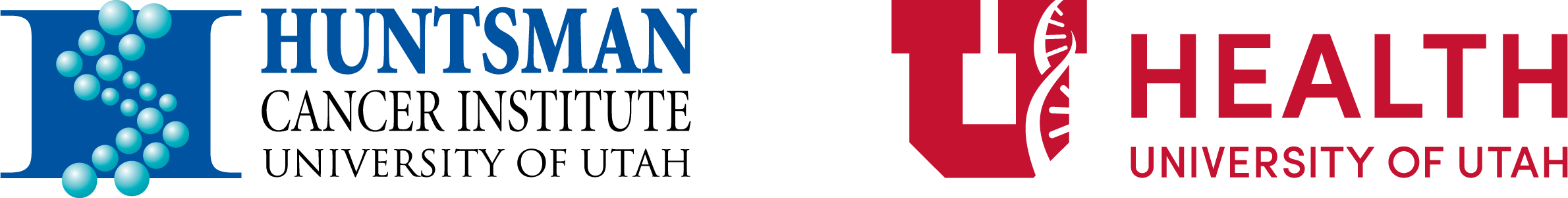 GLOW
Median Follow-up = 27.7 months
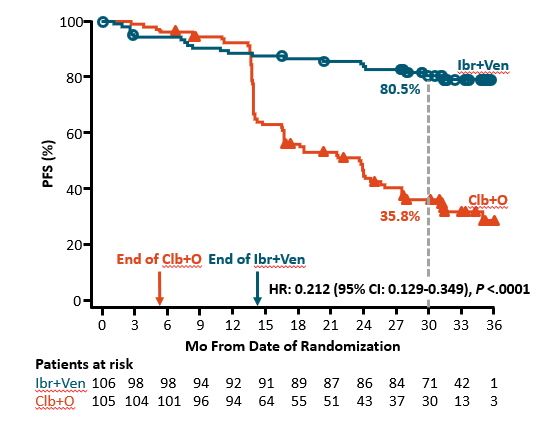 Ibrutinib + Venetoclax x 12 months
Ibrutinib x 3 months
N=106
N=105
GLOW
-TN CLL
->65 years
-No del17p
Kater, NEJM Evid 2022
Obinutuzumab + Chlorambucil (6m)
GLOW
Ibr-Ven Reduces High TLS Risk:
Prior to ibrutinib lead-in = 25%
After ibrutinib lead-in = 2%
Notable Toxicity with Ibr-Ven:
Diarrhea
Neutropenia
Atrial Fibrillation
Cardiac Deaths
All with prior risk factors
Kater, NEJM Evid 2022
GLOW- Takeaway
Ibrutinib + Venetoclax  PFS – 
Approved for TN CLL patients in Europe
PROS
CONS
Toxicity (better with acala?)
Cost/insurance coverage
Unclear which population may benefit most
As of yet, no clear evidence of functional cure
Limits risk of TLS with venetoclax
Allows for a time-limited frontline BTKi treatment
Evidence of responses to ibrutinib following relapse
Ibrutinib (15m) + Venetoclax (12m)
GLOW
-TN CLL
->65 years
Where to use? Young? High-risk? High Tumor Burden?
Kater, NEJM Evid 2022
Obinutuzumab + Chlorambucil (12m)
FLAIR
Primary Endpoint: MRD eradication
Analysis of MRD within 2 yrs of therapy
Ibrutinib + Venetoclax x Up to 6 yrs*
Ibrutinib x 2 months
N=136
N=138
FLAIR
-<75 yrs
-TN CLL
-No TP53m
*Therapy stopped after MRD undetectable (flow < 10-4) x 3 mos
Munir, ASH 2022
Ibrutinib x
Up to 6 yrs*
FLAIR-MRDu - Takeaway
In frontline CLL treatment with Ibr+Ven:
patients with IGHV unmutated status were more likely to achieve MRDu and achieved it at a faster pace than those with IGHV mutated status.
83% of patients with Del(11q) and 55% of patients with del(13q) achieved MRDu within 2 years of treatment
Unmutated IGHV and del(11q) CLL may be particularly responsive to the Ibr + Ven regimen.
These subtypes may be more dependent on B-cell signaling.
Longer follow-up will determine if difference in timing and achievement of MRDu will have on PFS and OS
Munir, ASH 2022
Venetoclax Consolidation
Median follow-up = 37.5 mos
Best cumulative rate of MRDu = 73%
Best rate of CR/Cri = 57%
Discontinued ibrutinib and venetoclax = 49%
Patients with progression = 4/45 (9%)
1 – during combination
3 – during ibrutinib maintenance
1 – Richter’s transformation
Venetoclax-Consolidation
-CLL/SLL w del17p, complex karyotype, del11q, B2M
-1+ Yr of Ibrutinib wo CR +MRDu
Venetoclax 400mg PO QD x 24 mos (max)*
N = 45
*Venetoclax stopped after CR and BM MRDu (flow < 10-4) x 6 mos;
Ibrutinib could be discontinued at physician discretion
Thompson, ASH 2022
Venetoclax Consolidation - Takeaway
Consolidation resulted in high rate of MRDu (73%) and CR/Cri (57%)
Most patients with MRDu at end of venetoclax remain in MRDu
Effective consolidation strategy
Future directions: High risk cohort (del17p and complex karyotype), on treatment with acalabrutinib.
Is consolidation with venetoclax better than sequential therapy with venetoclax?
AVO for Frontline CLL
D/c acala + venetoclax = 63% (43/68)
Median time off therapy = 19 mos (range=0-30)
Patients with progression after D/c tx = 4/43 (9%)
3 – MRD recurrence only
1 – CLL progression
Overall patients with PD or death = 5/68 (7%)
1 – CLL progression
3 – Transformation events
1 – COVID-related death
PFS at 35 months = 93%
Acalabrutinib 100mg PO BID (starting C1)* + Obinutuzumab IV (C2-7) +
Venetoclax 400mg PO QD x (starting C4)*
AVO:
-TN
-All comer cohort: N=37
-TP53 or del(17p) mut cohort: N=31
*Venetoclax and acalabrutinib stopped at 
C16 or C25 if MRDu (flow < 10-4)
Ryan, ASH 2022
AVO for Frontline CLL - Takeaway
High MRDu rates (>80%) regardless of TP53 mutation status
Durable responses after d/c therapy – supporting time limited therapy option, even for high-risk disease
Future directions: Ongoing AMPLIFY trial = AVO vs AV vs CIT
Will durability of response maintain in high-risk group with longer follow-up?
Ryan, ASH 2022
MRD Kinetics Following Ven + R (MURANO)
Median follow-up = 5 years
VenR maintained OS benefit over BR (5yr OS) = 82% vs 62%
3 years after VenR End of Therapy (EOT) PFS = 38%
In patients MRDu at EOT, median time to MRD conversion = 19 mos
Of 47 patients with MRD conversion:
Clinical PD = 19 patients
Median time from MRD conversion to clinical PD = 25 mos
Rituximab 
x 6 cycles + Venetoclax x 24 mos
N = 389
MURANO
-R/R CLL 
(1-3 prior treatments)
Seymour, Blood 2022
BR x 6 cycles
MRD Kinetics Following Ven + R - Takeaway
Fixed Duration VenR – maintained OS benefit over BR in R/R CLL
MRD was detectable at a median of 1.5 years, but clinical PD did not occur for another 2 years after MRD was detected
Would early intervention on MRD be better?  
Or best to leave patients alone until clinical PD?
Seymour, Blood 2022
ASCEND
Median follow-up = 47 mos
Acalabrutinib maintained PFS benefit over IdR/BR (42mo PFS) = 62% vs 19%
Acalabrutinib prolonged PFS in high risk subgroups: del(17p) and unmutated IGHV
Acalabrutinib AEs of Interest (all grade):
Atrial Fibrillation = 8%
HTN = 8%
Acalabrutinib 100mg PO BID
N = 310
ASCEND
-R/R CLL
Jurczak, ASCO 2022
R (x8) + Idelalisib PO
OR
BR x 6 cycles
ASCEND- Takeaway
With 4 years of follow-up, acalabrutinib maintained PFS benefit over IdR/BR in R/R CLL.
No new safety signals identified.
Another study in strong support of avoiding standard CIT in R/R CLL
Jurczak, ASCO 2022
BRUIN Phase 1/2 - Prior BTKi
Pirtobrutinib = Noncovalent BTKi; binds in C418-independent manner
Most common AEs (mostly Grade 1-2):
Fatigue, diarrhea, neutropenia, contusion
Grade 3+ AEs: rare
Atrial fibrillation: 3%
Pirtobrutinib 25-300mg PO QD
RP2D 200mg
BRUIN
-CLL/SLL – Prior BTKi
N =247
Mato, ASH 2022
BRUIN Phase 1/2 – Prior BTKi
Median follow-up = 19 mos
Median follow-up = 19 mos
Median PFS
All Prior BTKi (median 3 prior Rx; n=247) = 20 mos
Prior BTKi and BCL2i (median 5 prior Rx; n=100) = 17 mos
No difference in PFS curves for:
C481 Mut vs WT
Age < vs > 75 years
Del(17p) and/or TP53 Mut vs WT
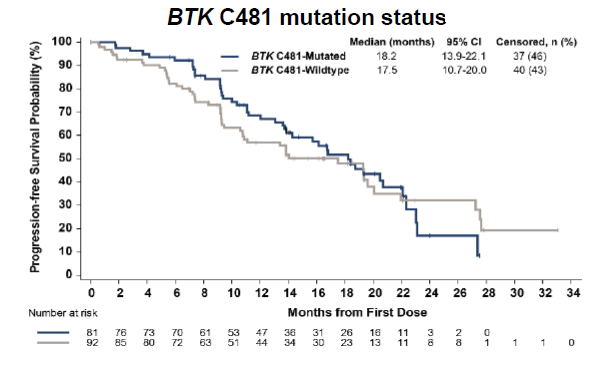 Mato, ASH 2022
BRUIN- Takeaway
With 1.5 years of follow-up, pirtobrutinib shows efficacy in heavily pretreated and high-risk (C481S and TP53 Mut) CLL.
Toxicity profile continues to be very well-tolerated.
CLL with prior BTKi and BCL2i is still an area of un-met need.
Mato, ASH 2022
Resistance to Pirtobrutinib
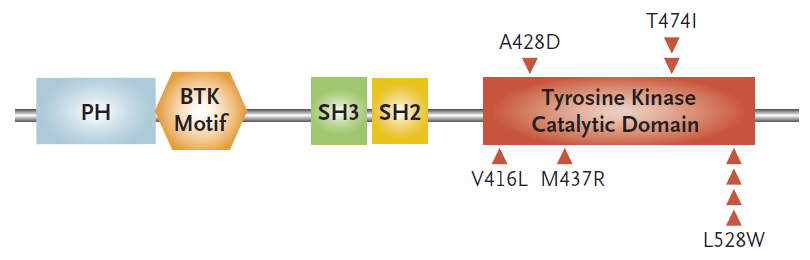 7 of 9 Patients Analyzed Developed New BTK mutation
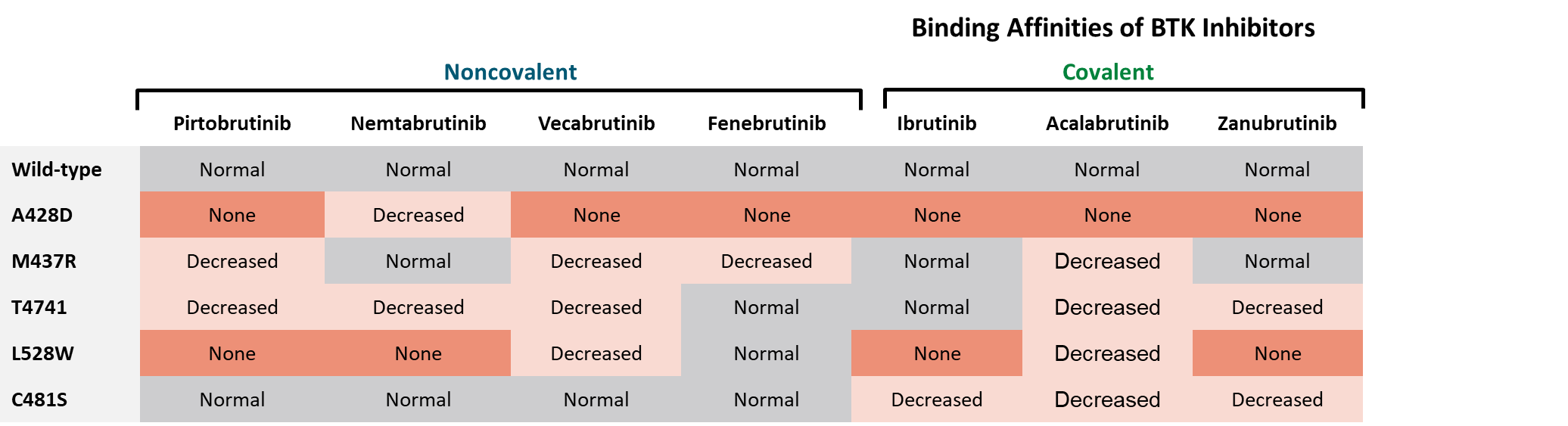 Wang, NEJM 2022
Pirtobrutinib Resistance- Takeaway
In a small sample of 9 patients, CLL resistance to pirtobrutinib has now been described.
7/9 developed new BTK mutations.
All BTKi tested had different abilities to inhibit the described mutations.
Caution should be used in moving pirtobrutinib to front-line setting unless very durable remissions are seen in this setting.
CLL with prior BTKi and BCL2i is still an area of un-met need.
Mato, ASH 2022
TRANSCEND
Lisocabtagene maraleucel = CD19-directed, defined T-cell composition CART product
Phase 1/2 Study = 23 R/R CLL
11 with prior BTKi and BCL2i
ORR = 82% (CR = 46%, MRDu = 75%)
PFS was similar between double refractory vs not group
Important Toxicities
Cytokine release syndrome
All grade = 74%; Grade 3+ = 9%
Neurotoxicity
All grade = 29%; Grade 3+ = 21%
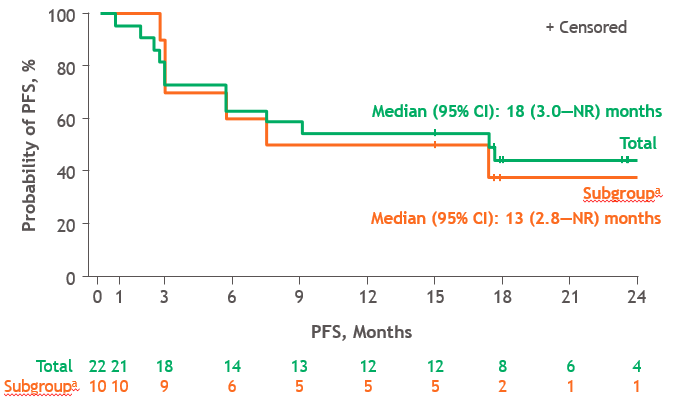 Median Follow-up 24 months
Siddiqi, Blood 2022
TRANSCEND- Takeaway
In a high-risk R/R CLL population, Liso-cel led to deep remissions (75% MRDu).
However, especially in patients previously treated with BTKi and BCL2, PFS is similar to what was seen with pirtobrutinib and has more toxicity (and cost) than pirtobrutinib. 
Toxicity may limit the population that can receive CART.
Should we use CART as a bridge to more definitive therapy?
CLL with prior BTKi and BCL2i is still an area of un-met need.
Mato, ASH 2022
BRUIN Phase 1/2 – Richter’s Syndrome
Pirtobrutinib 25-300mg PO QD
RP2D 200mg
BRUIN
-Richter’s Syndrome
Median PFS = 3.7 mos
Median OS = 13.1 mos
N =82
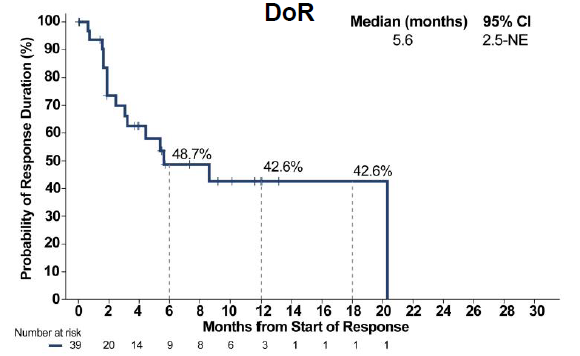 Heavily Pretreated:
Median Prior CLL and RT Rx = 4 (0-13)
Prior BTKi = 34%
Prior BCL2i = 38%
Prior CART = 11%
Wierda, ASH 2022
BRUIN- Richter’s Takeaway
Pirtobrutinib led to responses in heavily pretreated patients, including 13% complete responses.
PFS and OS are still short for these patients.
6 patients were able to proceed to curative intent allogeneic stem cell transplant.
Should we use pirtobrutinib as a bridge to more definitive therapy?
Richter’s Syndrome remains an area of un-met need.
Wierda, ASH 2022
EPCORE– Richter’s Syndrome
Epcoritamab SC
C1-3: QW
C4-9: Q2W
C10+: Q4W
EPCORE
Richter’s Syndrome
0-1 prior Rx
Cytokine Release Syndrome: n = 90% (all grade 1/2)
First full dose given C1D15
Median time from first full dose to CRS = 13 hrs
Median time to resolution = 3 (2-9) days
Neurotoxicity = 0%
N =10
Bispecific Antibody to CD3/CD20
Median Prior CLL Rx = 3 (0-7)
Kater, ASH 2022
EPCORE- Richter’s Takeaway
In a small study of 10 patients with Richter’s Syndrome, epcoritamab delivered a 60% ORR and 50% CRR.
Good toxicity profile with low-grade CRS.
Follow-up is short and more information is needed about duration of response.
Should we use epcoritamab as a bridge to more definitive therapy?
Richter’s Syndrome remains an area of un-met need.
Kater, ASH 2022
THANK YOU
Twitter: @Debbiemstephens